ПРОЩАНИЕ 
С 
АЗБУКОЙ
Мы сегодня очень рады
Всех приветствовать гостей.
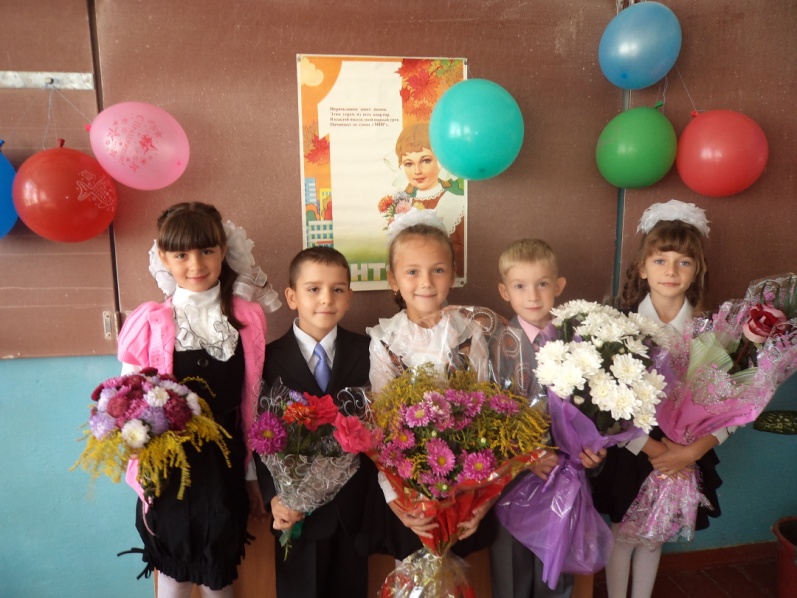 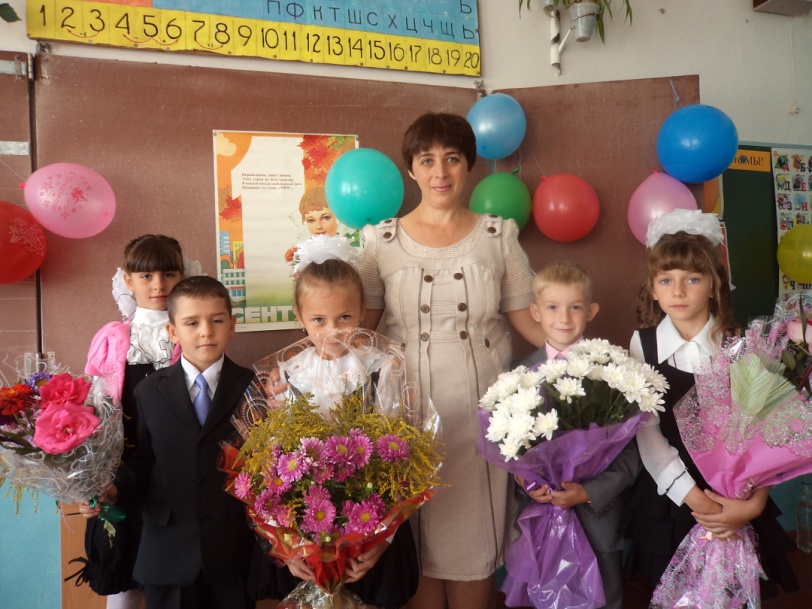 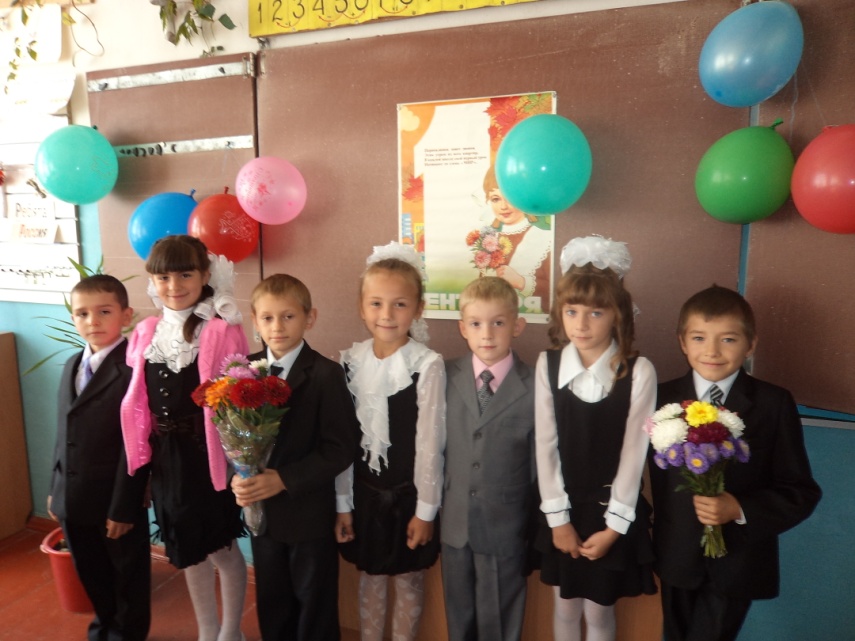 Первый класс, первый классПригласил на праздник   вас.
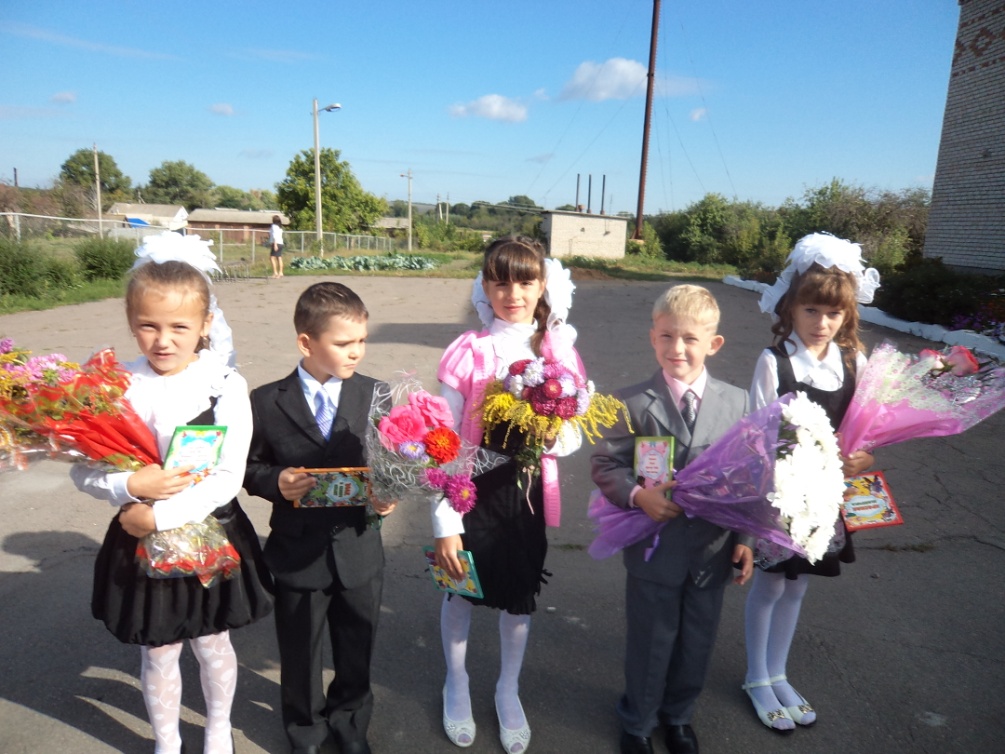 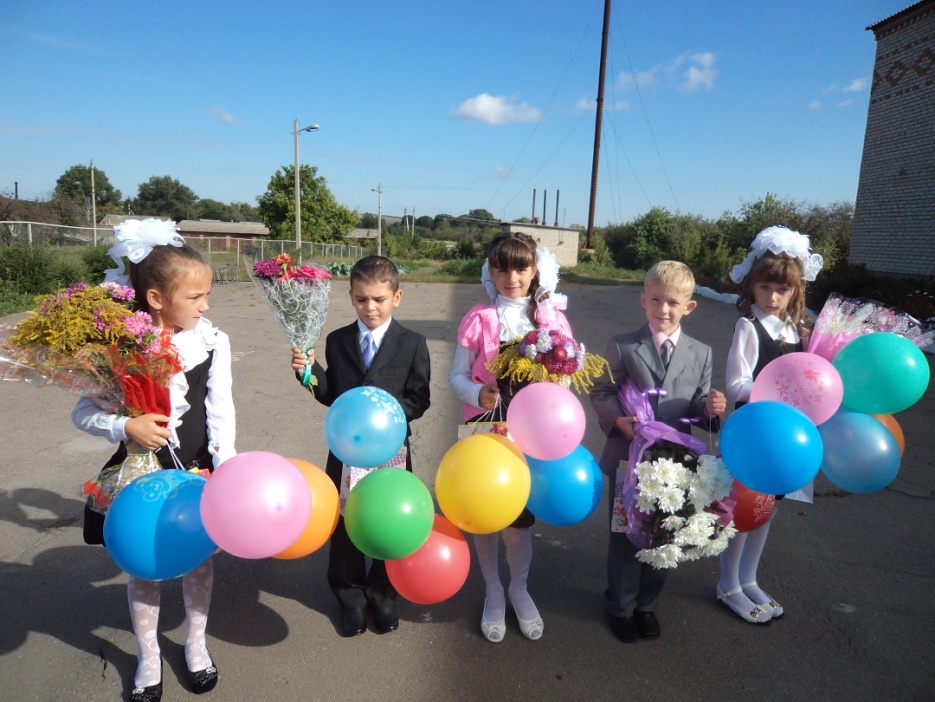 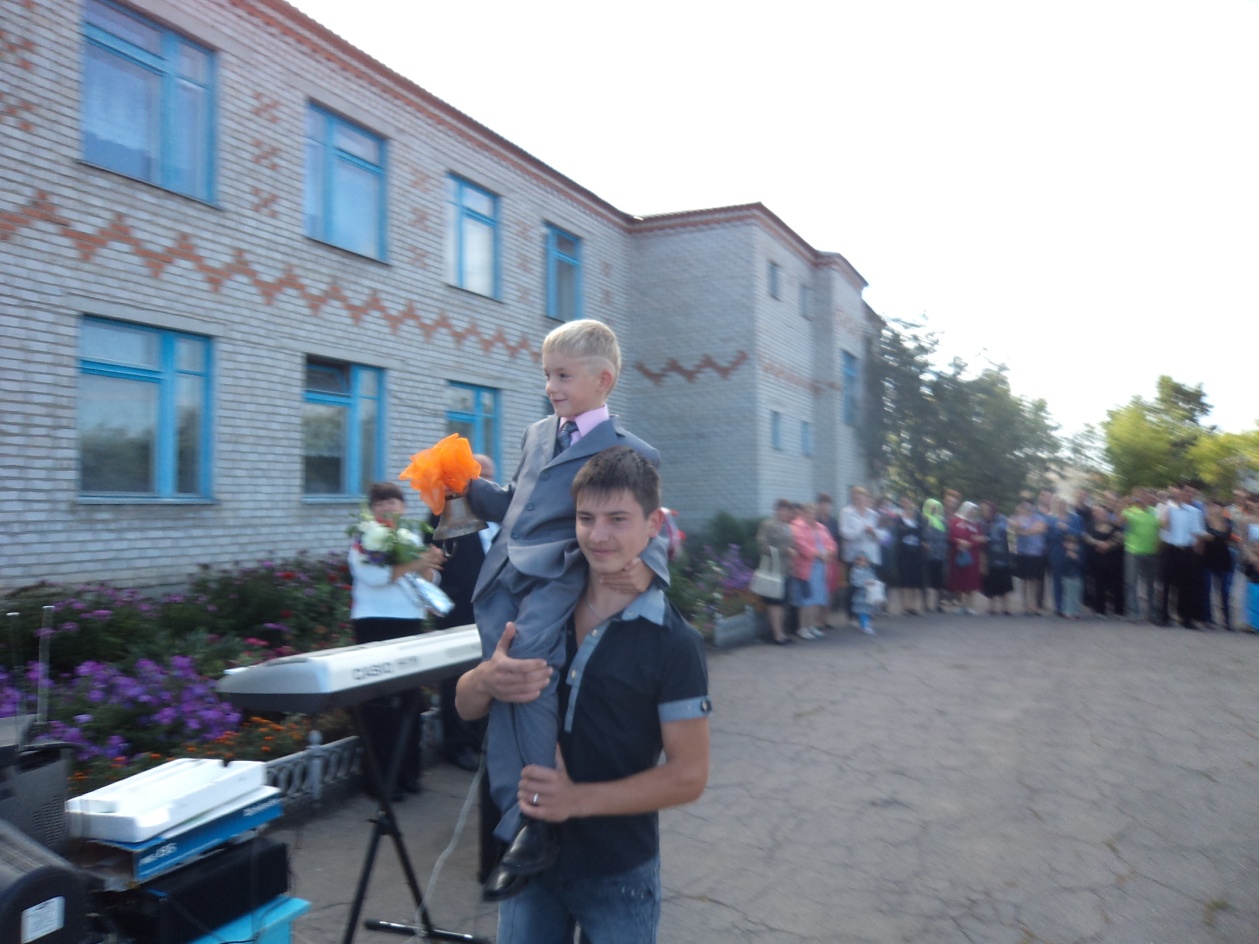 Первый класс – это первый
задорный звонок.
Первый  класс – это  первый  серьёзный урок.
Первый класс – это шумная, радостная переменка.
Знают девочки в классе
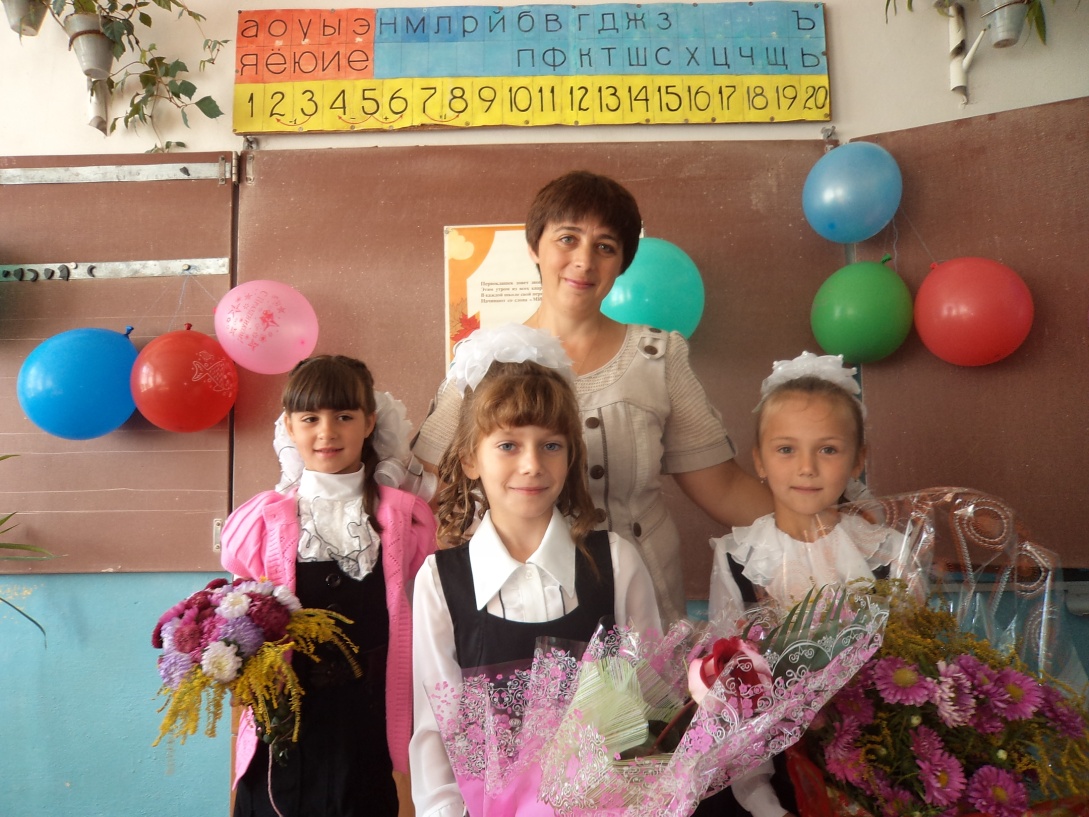 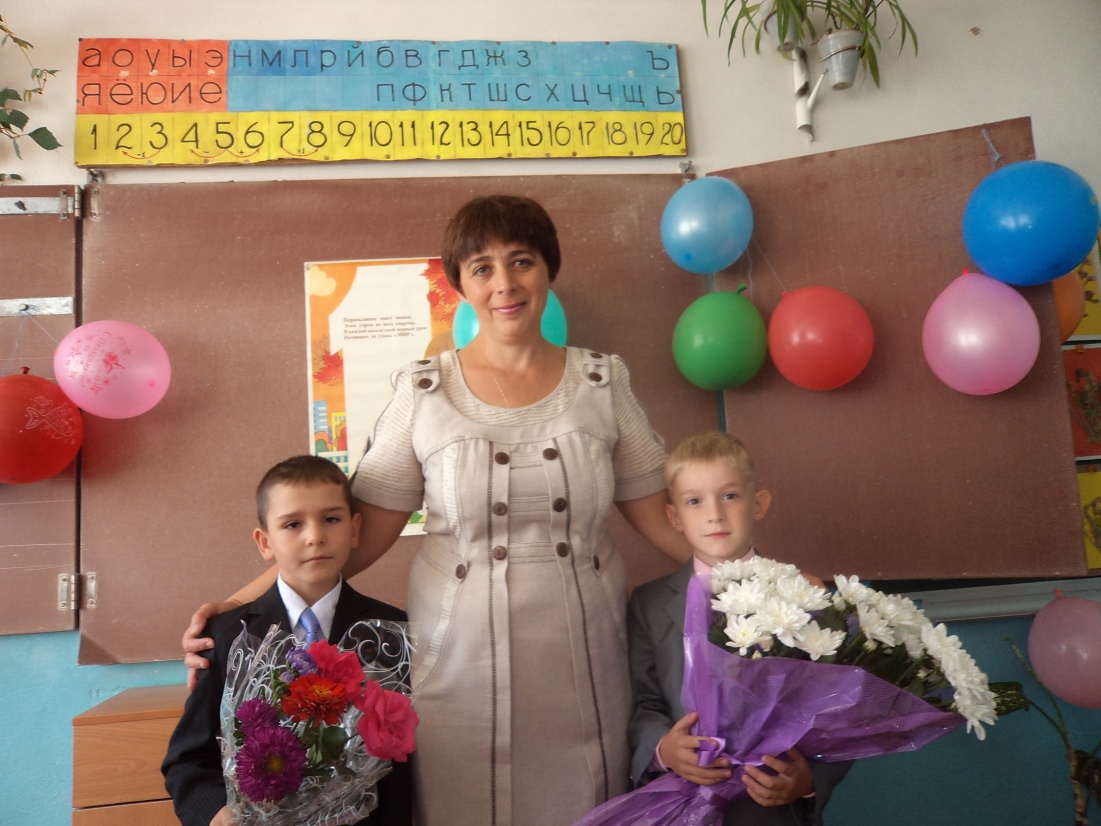 И знают мальчишки :
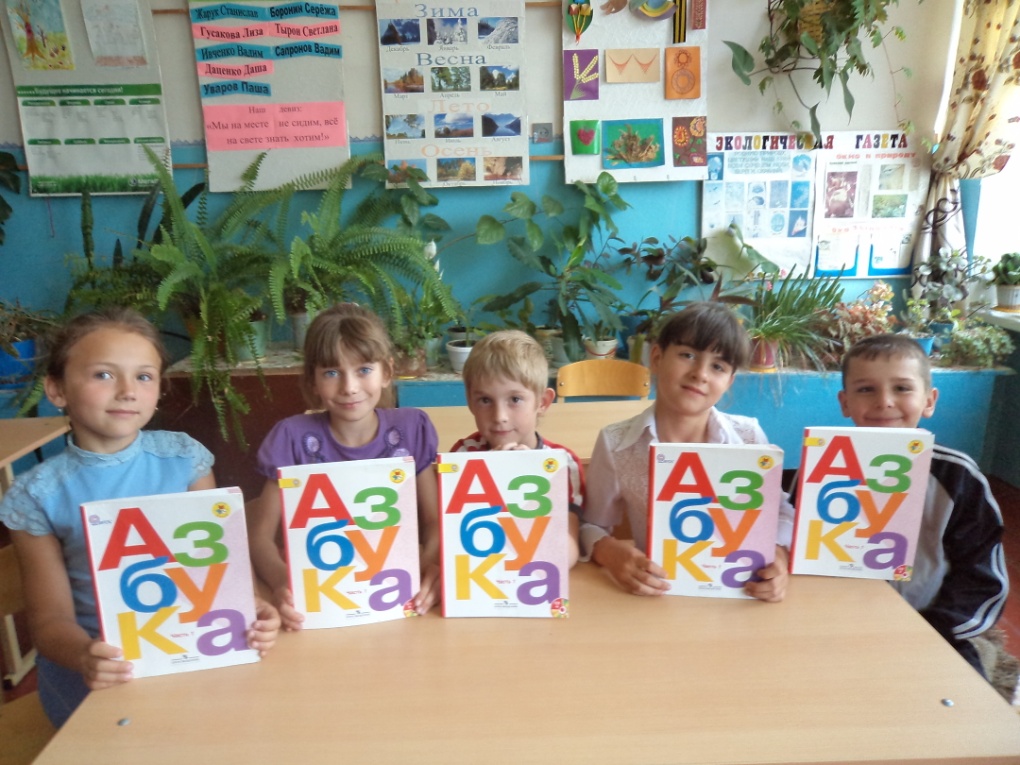 Первый класс -
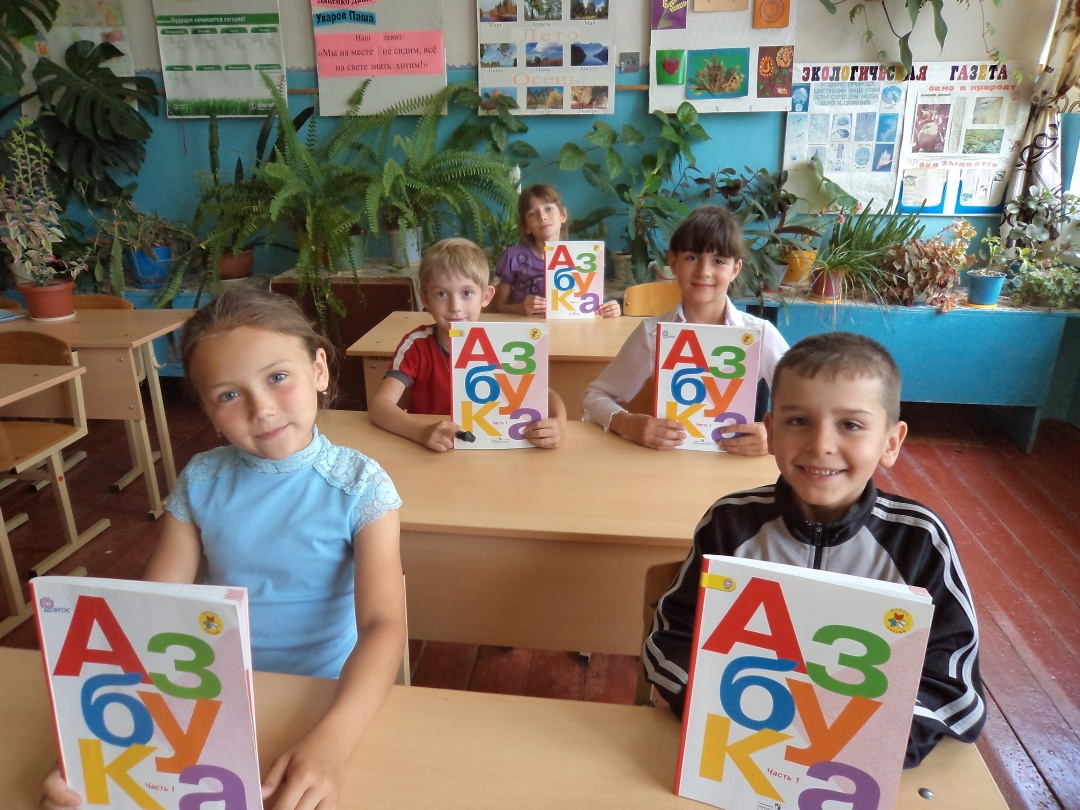 это первая школьная книжка
В XVI веке в городе Львове
Первопечатник Фёдоров жил.
Им создан был первый учебник толковый,
В нём азбуку грамоты он изложил.
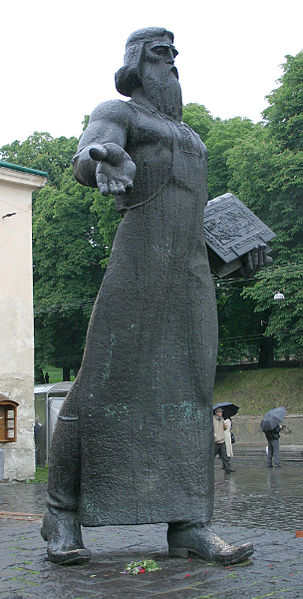 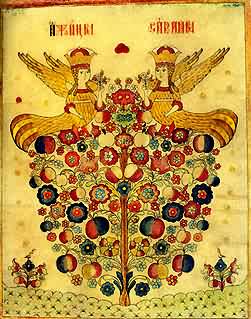 Аз, Буки, Веди – были соседи
Глагол и Добро, Ять, Зело – 
В нём дружно жили не тужили,
Четыре века уж прошло.
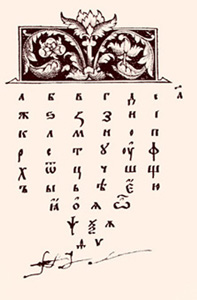 А потом учил он сам 
Наших пап и наших мам,
Бабушек и дедушек,
Соседей и соседушек.
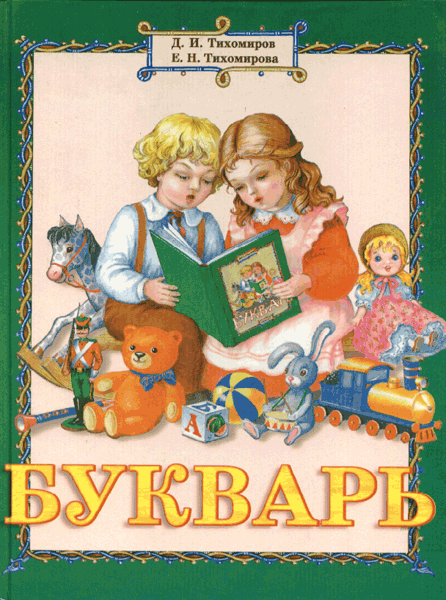 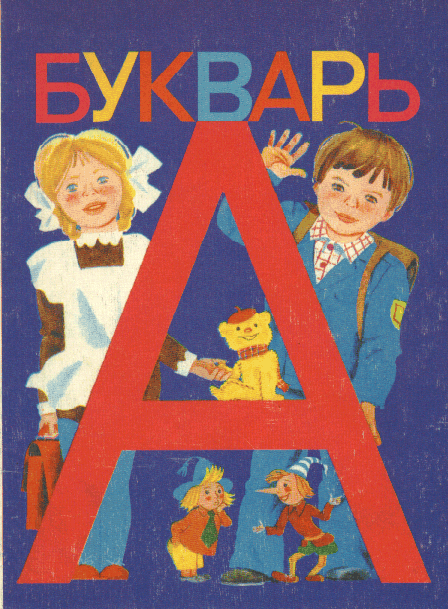 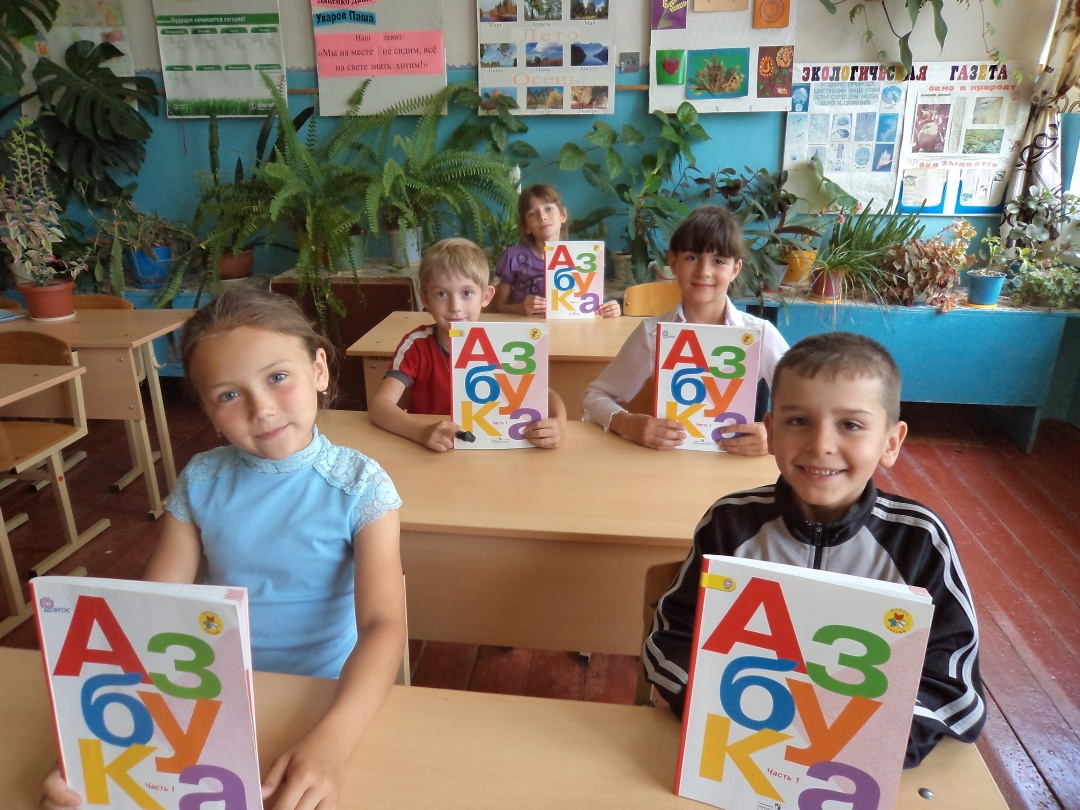 Ну а мы с ней в первый раз
Встретились, придя в наш класс.
Парад букв.
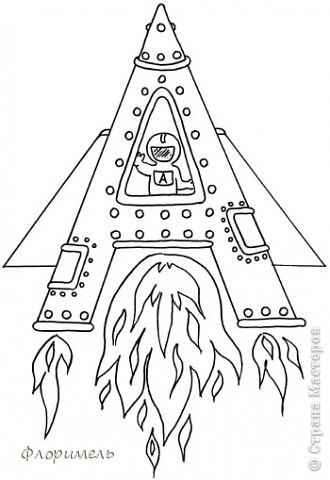 Буква А – 
Алфавита голова.
Знает Вова, знает Света,
А похожа на ракету.
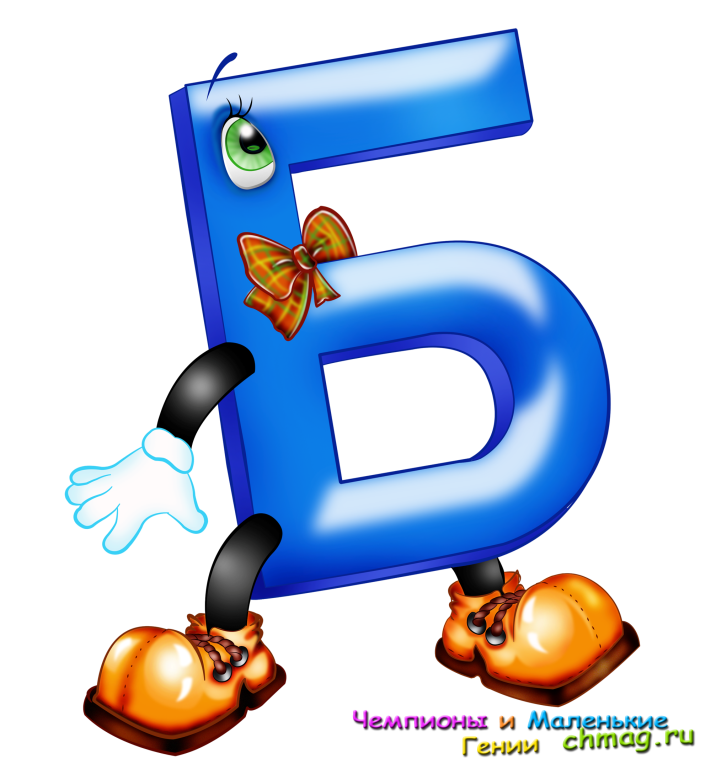 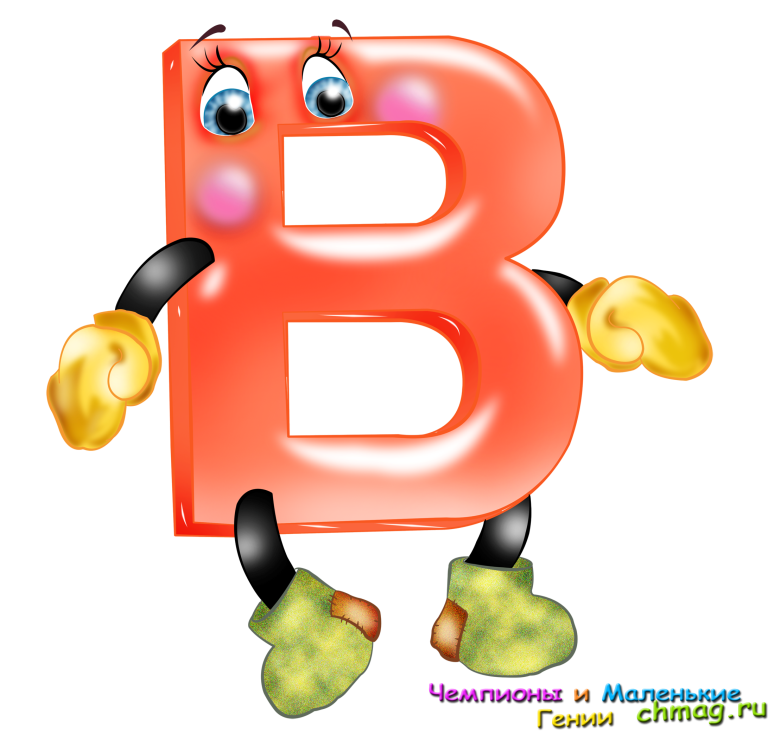 В – ватрушка, Б – баранка,
Это пекарь спозаранку
Выпекает в жаркой печке
Булки, бублики, колечки.
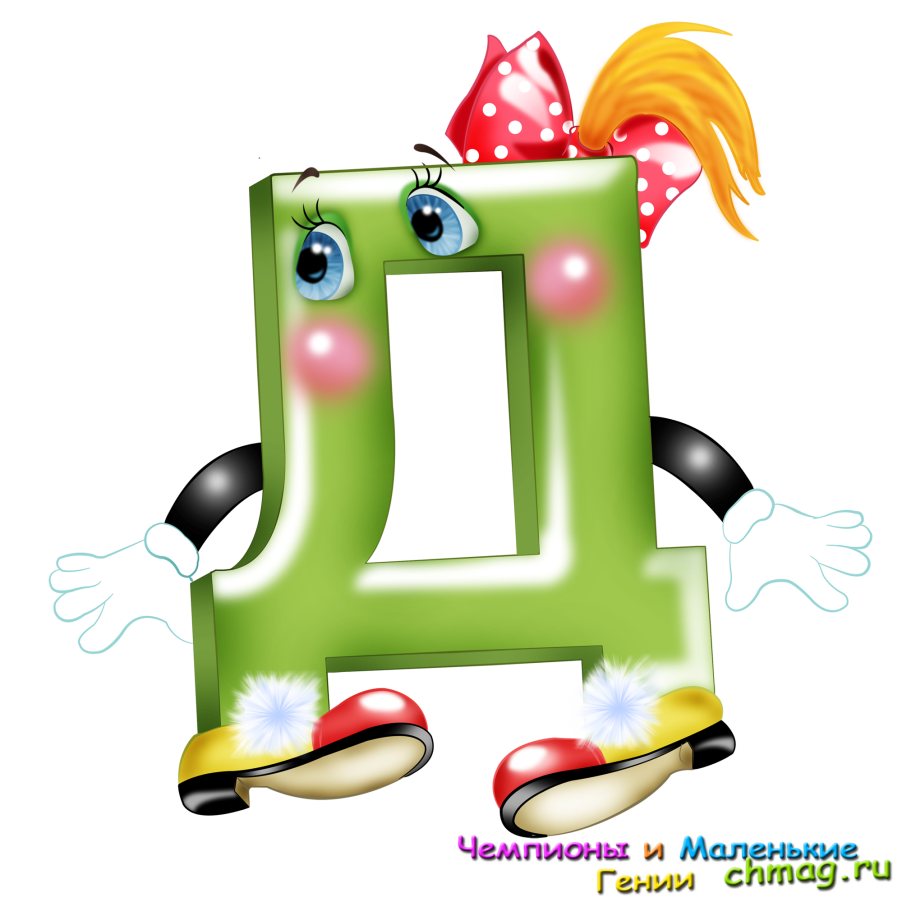 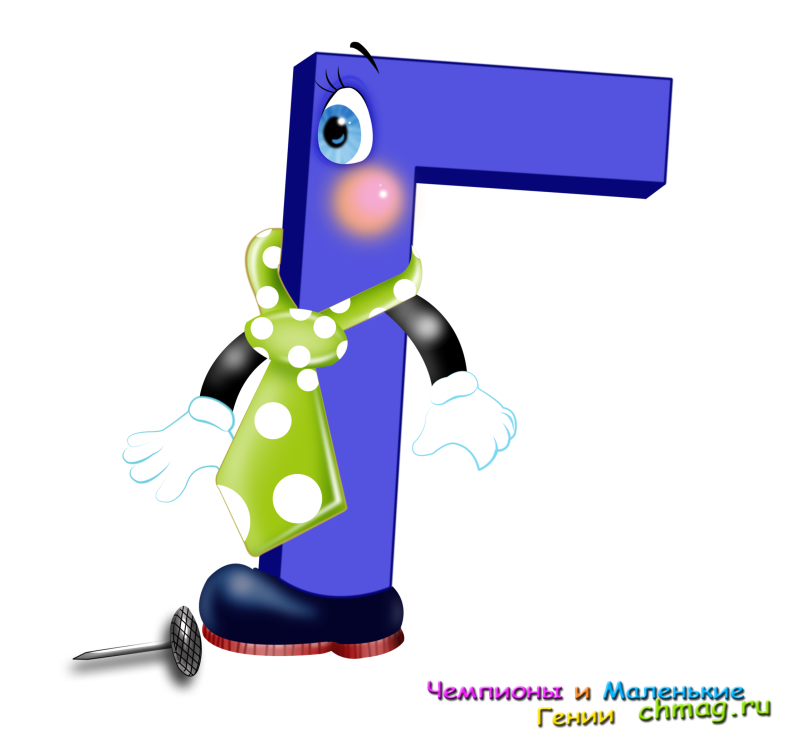 Где? Когда? Всегда мы любим, 
Задавать вопросы людям.
Год за годом, день за днём
Г и Д -  друзья во всём.
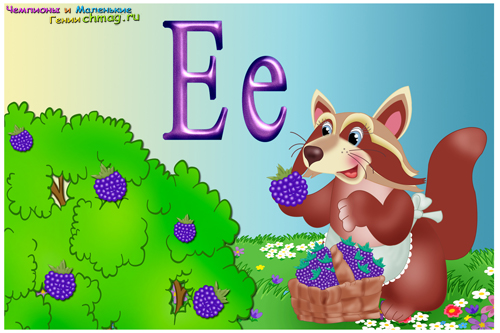 Ёё
Если енот в ежевику полез,
Еле спасём от иголок его.
Ежели ёж в ежевику полез,
То неизвестно ещё – кто кого.
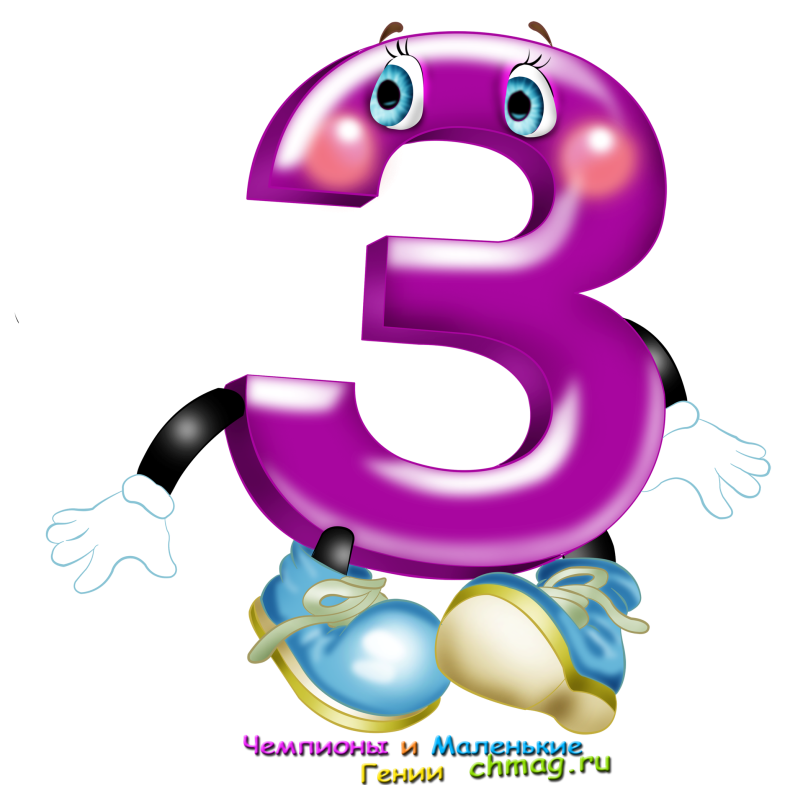 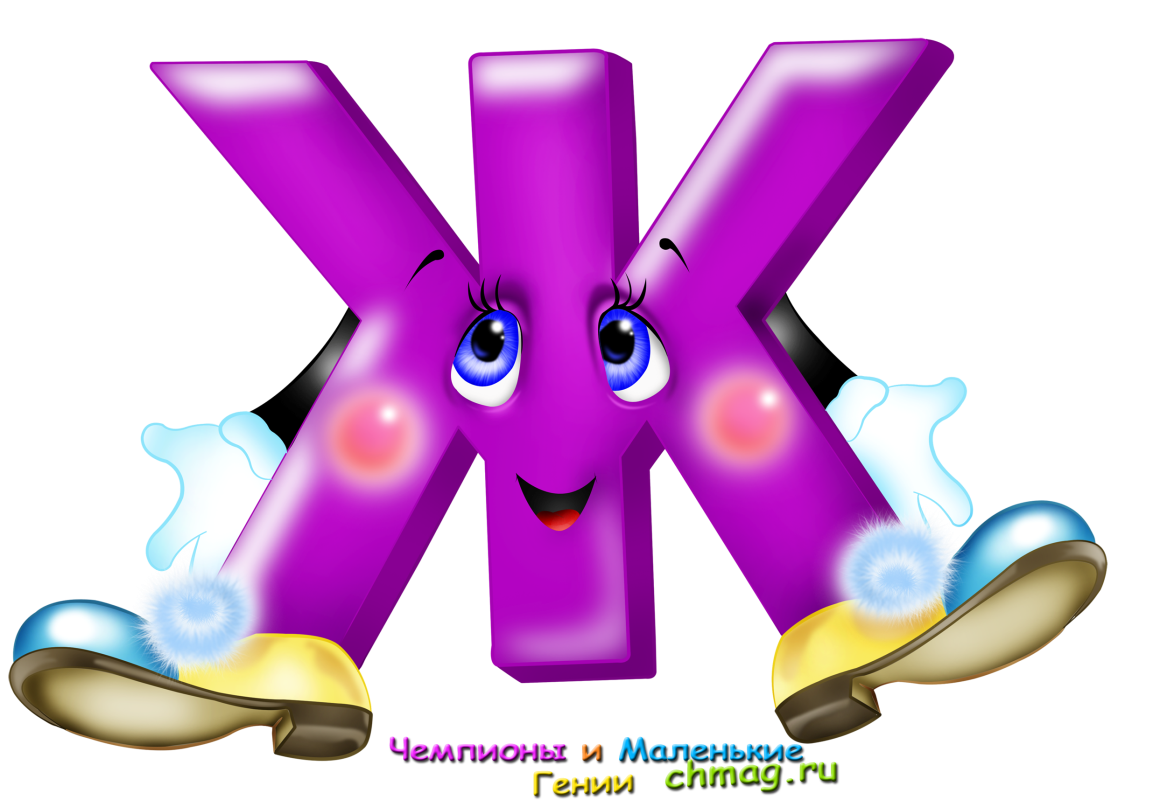 Ж – ж – ж – жужжит бедняжка жук :
В сеть поймал его паук.
З –з – з –запел комар сердито,
Он задаст сейчас бандиту.
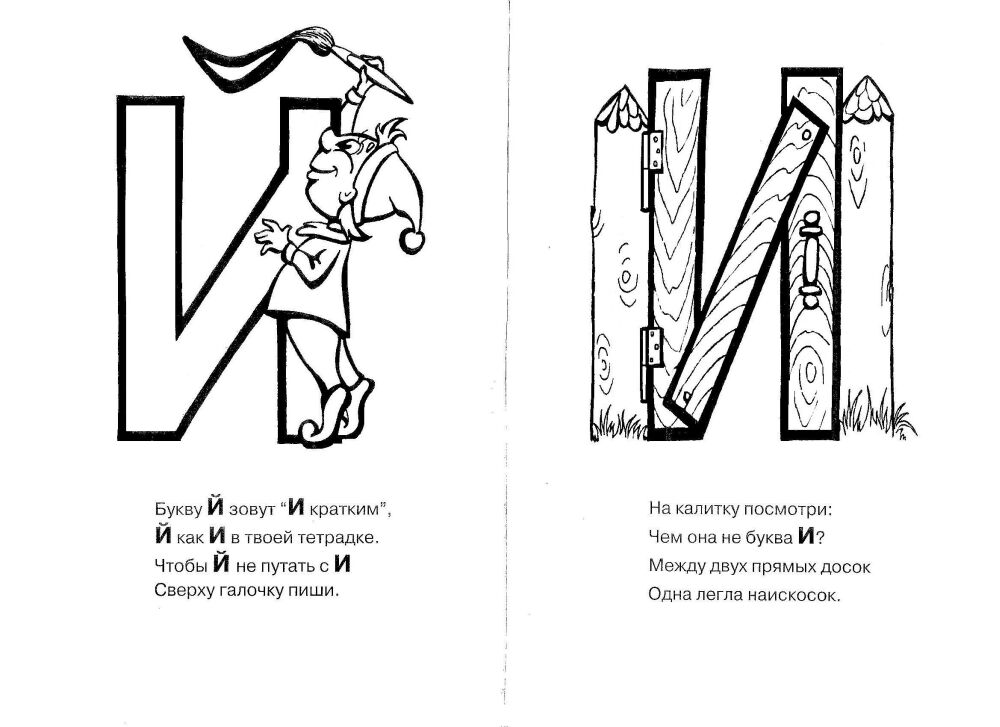 На калитку посмотри :
Чем она не буква И ?
Между двух прямых досок
Одна легла наискосок.
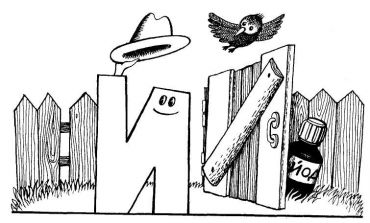 Букву Й зовут « И кратким».
Й, как и, в твоей тетрадке.
Чтобы Й не спутать с И,
Сверху галочку пиши.
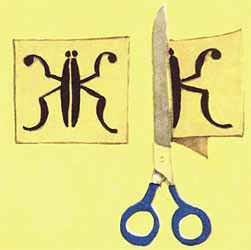 Это -  Ж, а это – К :
Целый жук
И полжука.
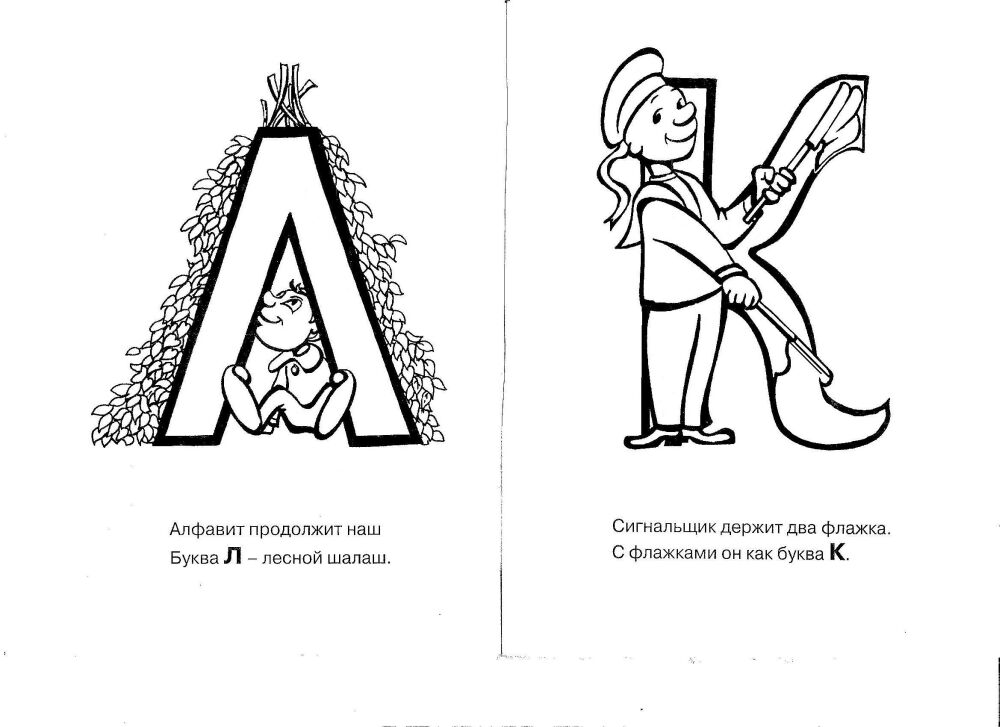 Алфавит продолжит наш
Буква Л – лесной шалаш.
Н
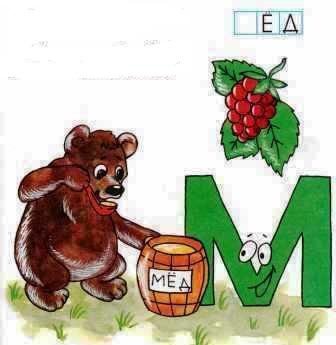 М и Н найдёшь в малине,
В мине, в манке, в магазине.
Много слов -  известно всем – 
Не сказать без М и Н.
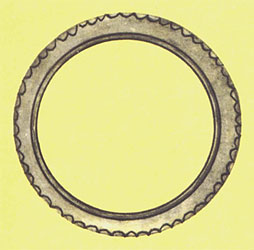 Посмотри на колесо
И увидишь букву О.
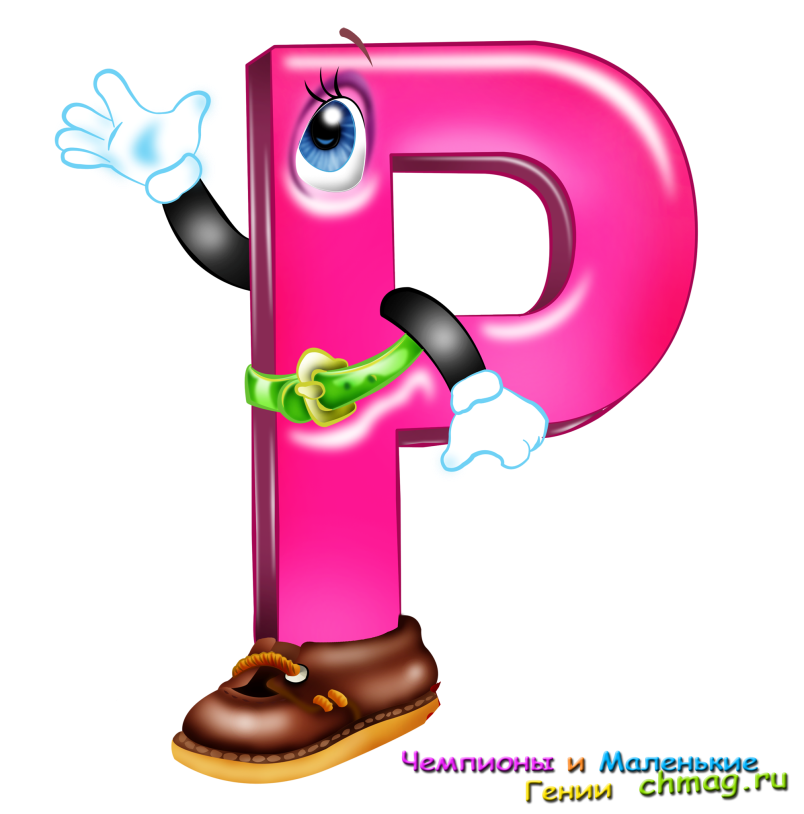 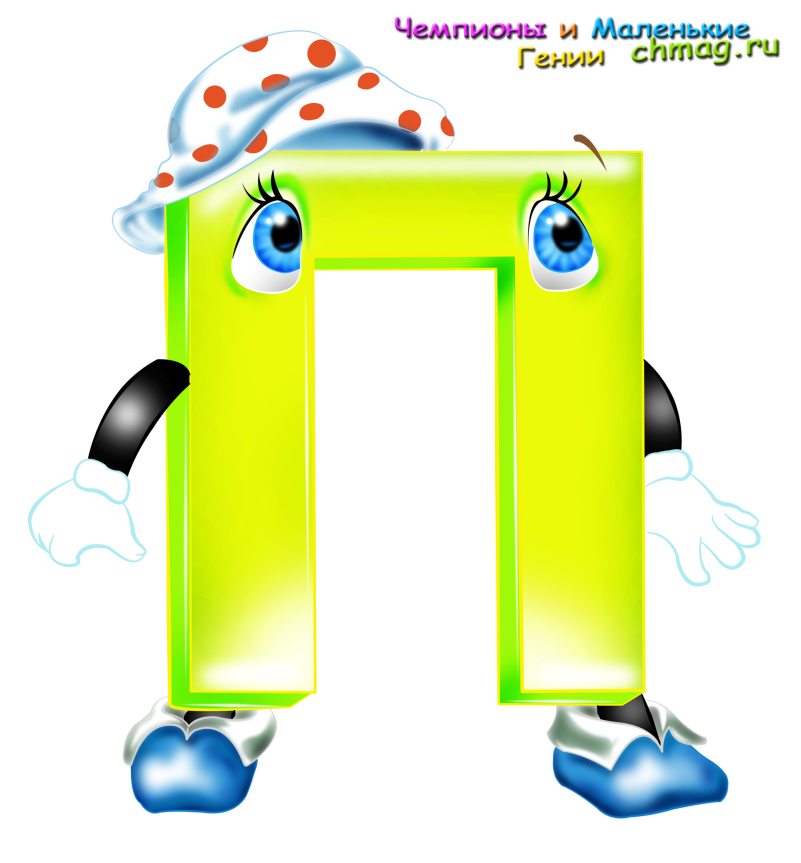 Мы соседи в алфавите
Как красивы, посмотрите.
На двоих у нас три ножки,
Где купить для них сапожки ?
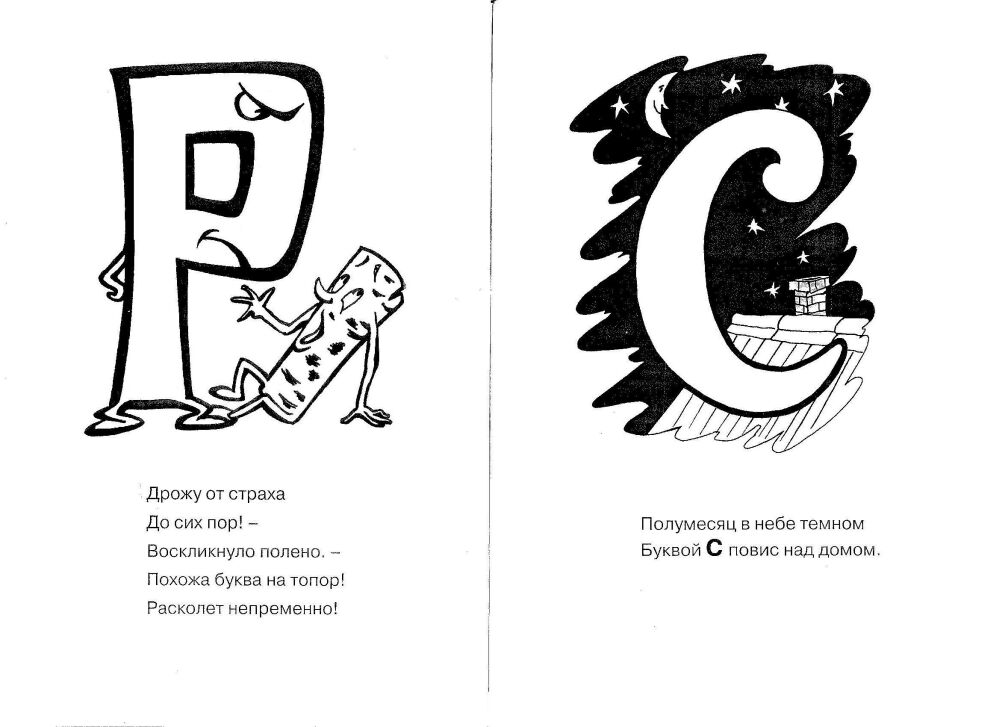 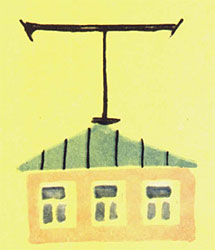 Полумесяц  в небе тёмном
Буквой С повис над домом.
Буква Т стоит на крыше :
Телевизор в доме есть.
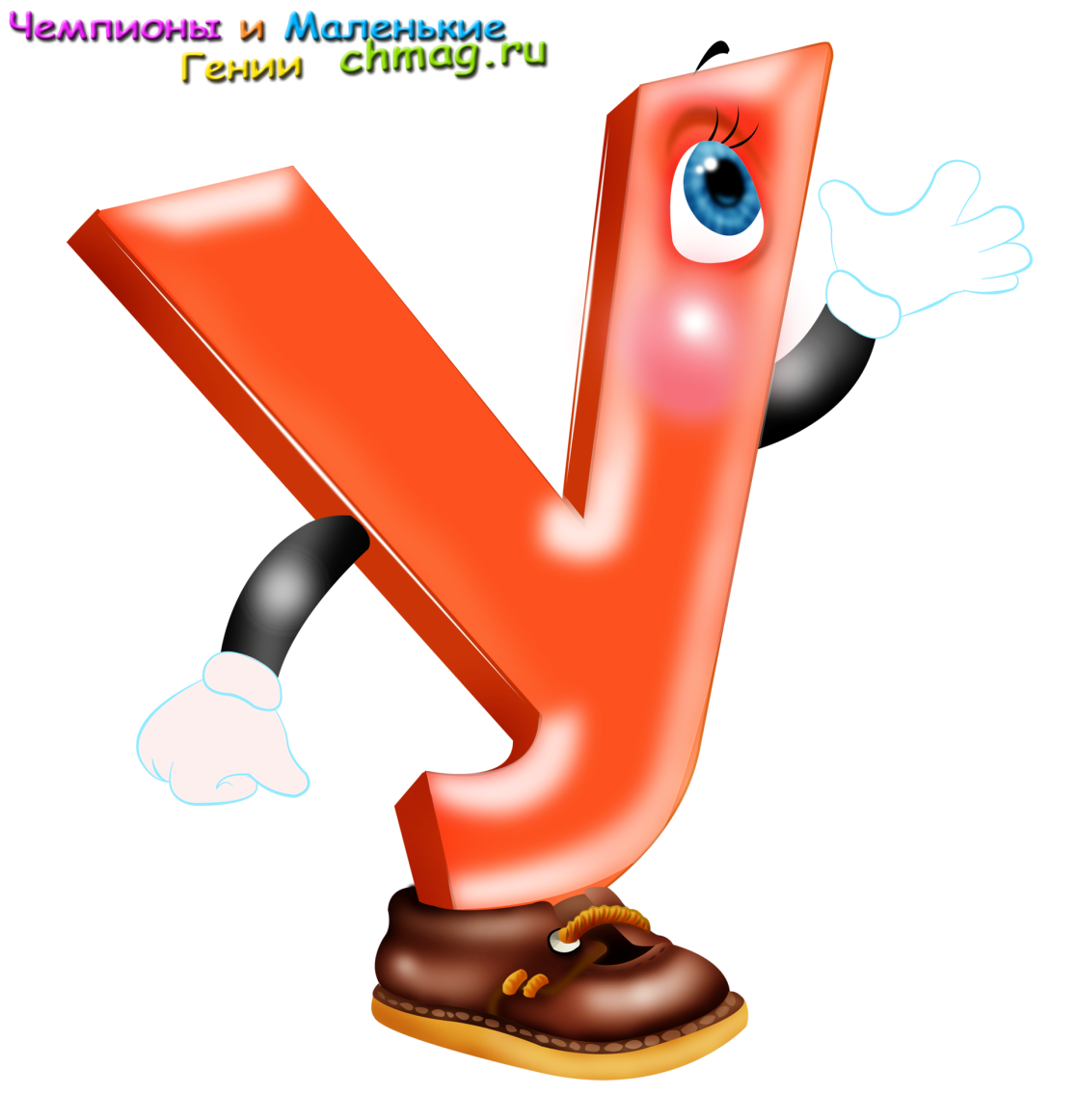 Удобная буква !
Удобно в ней то,
Что можно на букву
Повесить пальто.
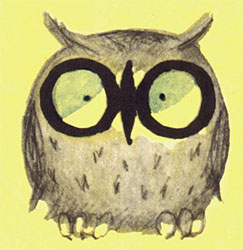 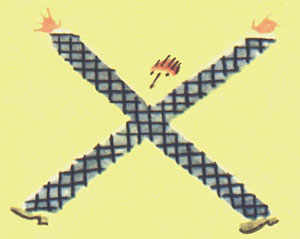 Ф – фырчит всегда, как филин,
Х – хохочет простофилей.
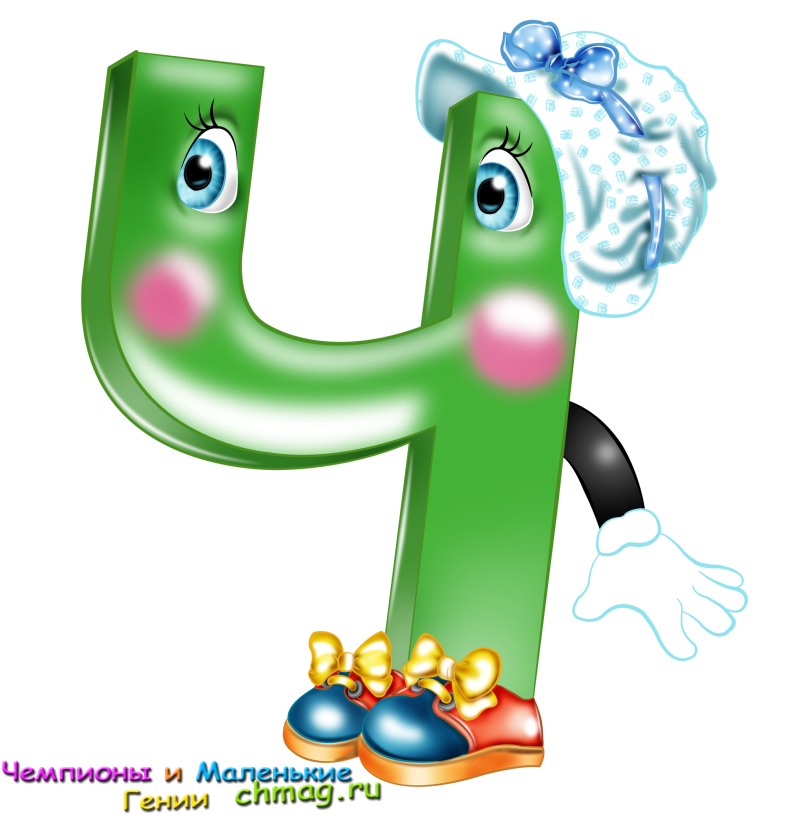 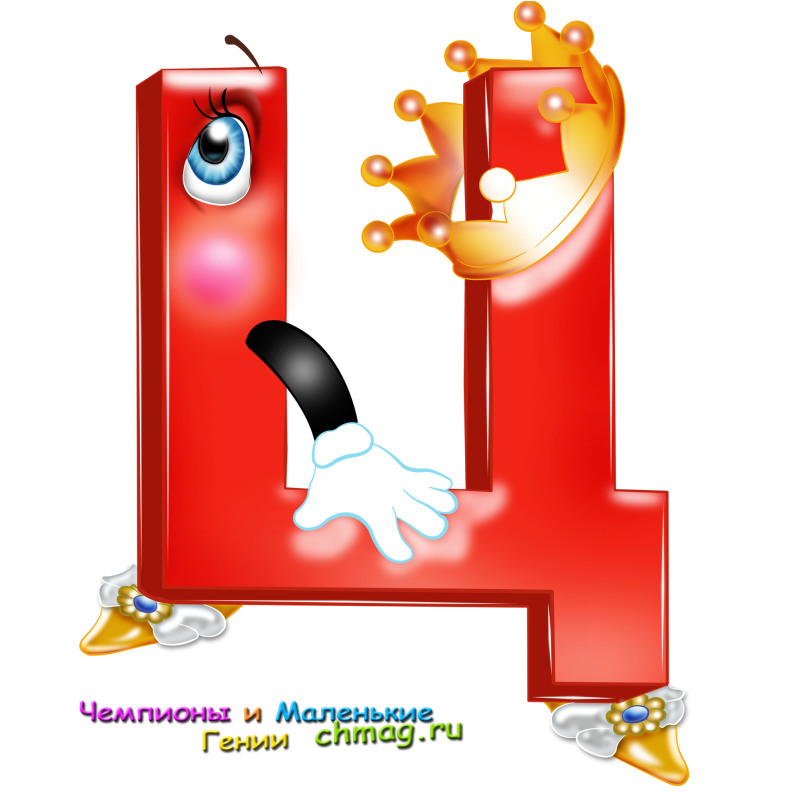 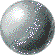 Вы узнали Ц и Ч ?
Мы примчались на мяче.
Цапля, чайка и циркач
Тоже любят игры в мяч.
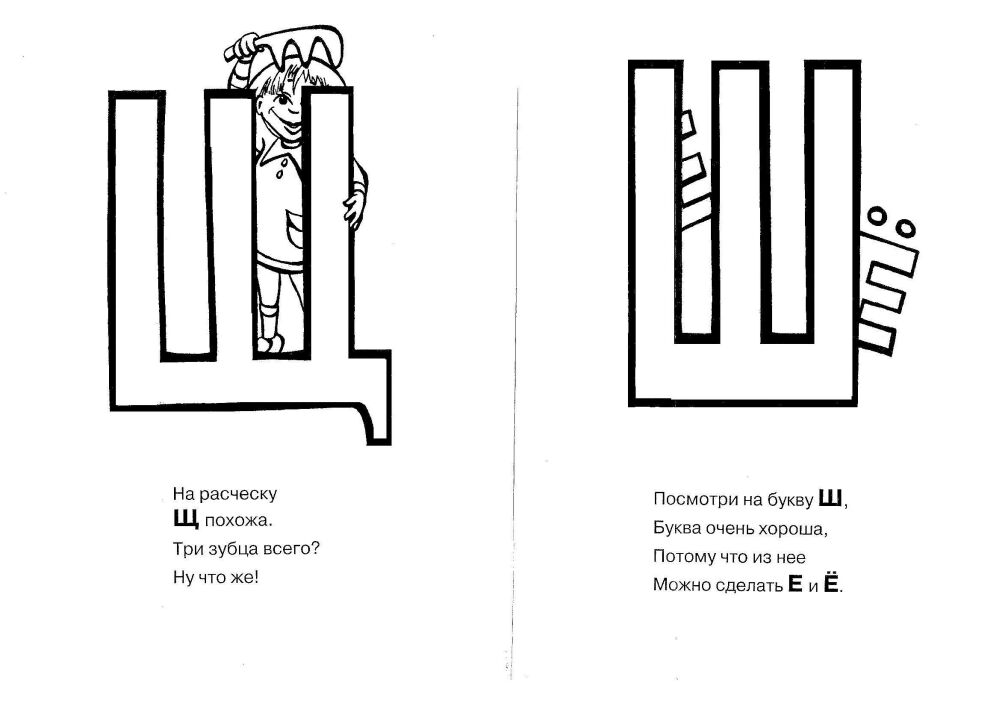 Ш и Щ – родные сёстры,
Различать их очень просто :
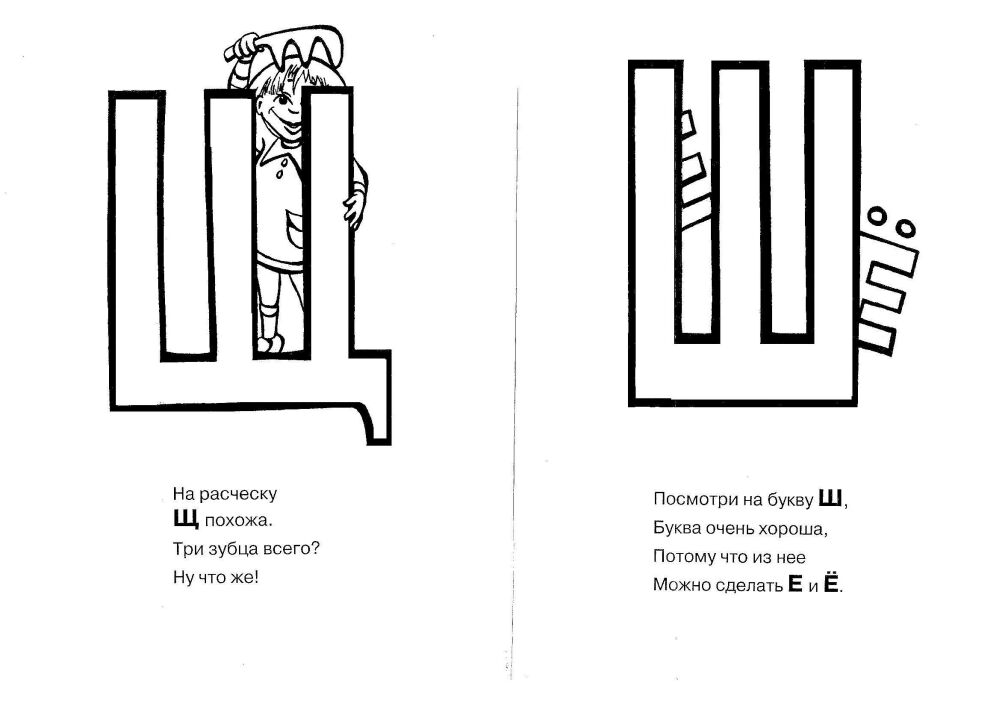 Носит Щ всегда с собой
Этот хвостик небольшой.
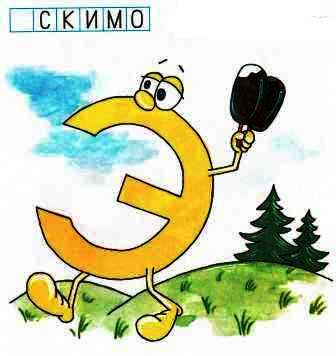 Эхо слышно тут и там,
Эхо ходит по горам.
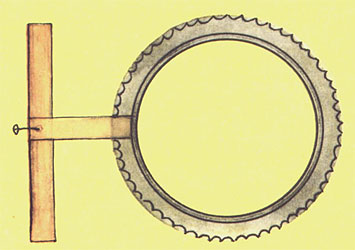 Чтобы О не укатилось,
Крепко к столбику прибью.
Ой, смотрите, что случилось :
Получилась… буква Ю.
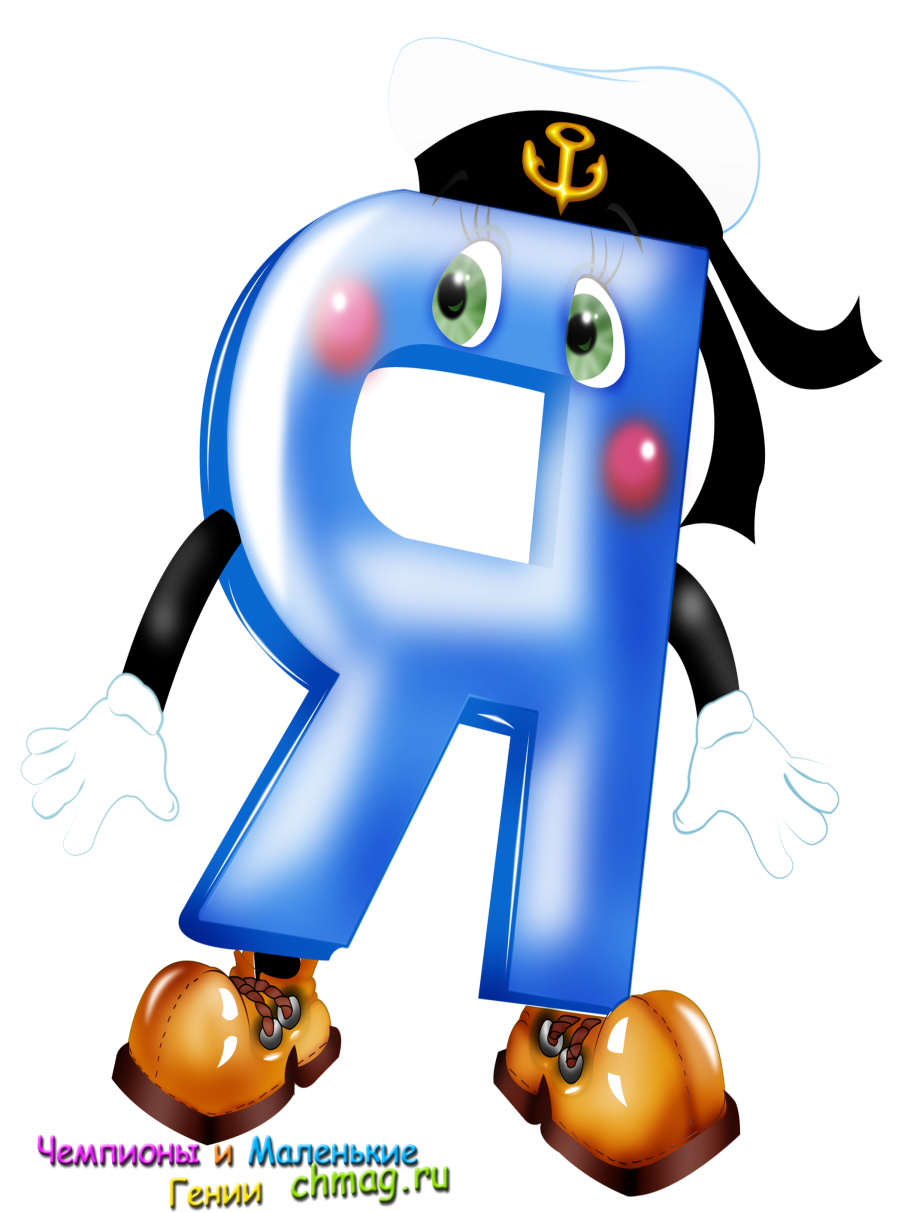 Я сказала про себя :
Хоккеист известный я.
Шайба прямо в цель летит.
Гол! Закончен алфавит!
БУДЕМ
ВСЕГДА
ВМЕСТЕ !
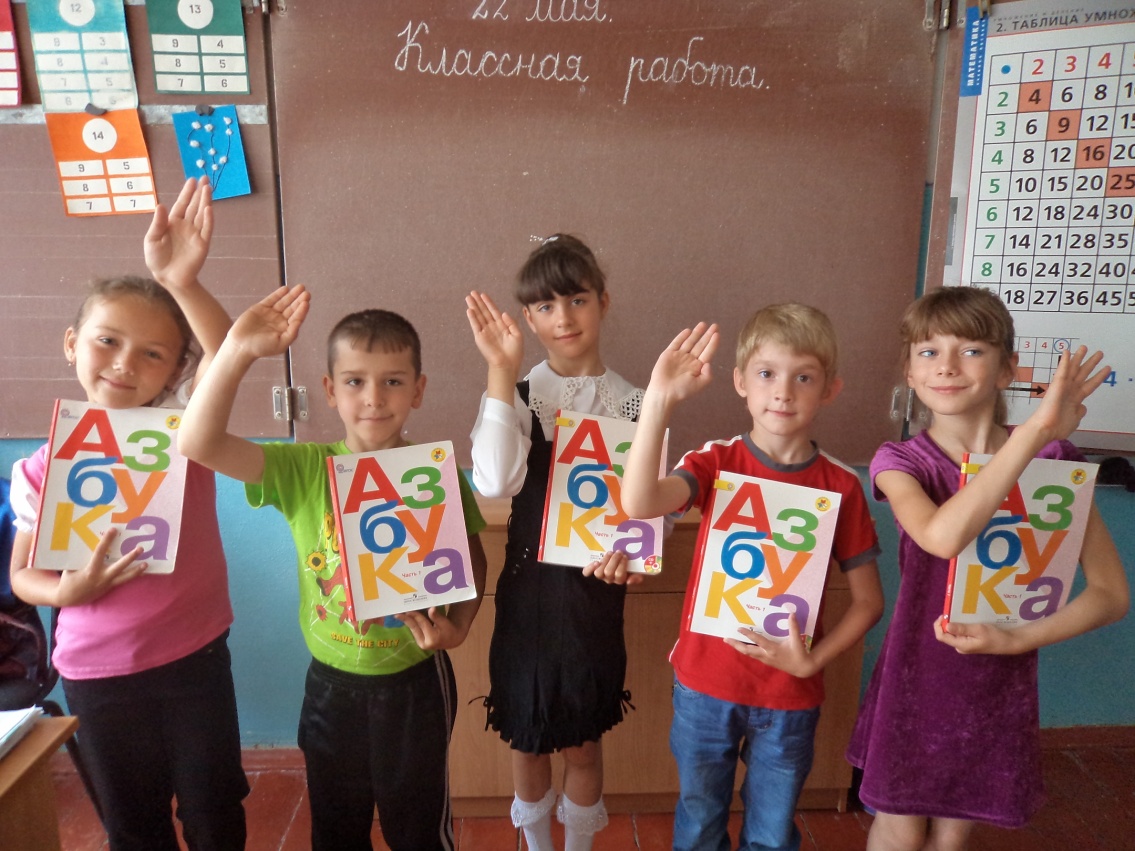 До свиданья! До свиданья!
А на следующий год,
Наша Азбука научит
Тех, кто в 1 класс придёт.